PHÒNG GIÁO DỤC QUẬN TÂN PHÚ
TRƯỜNG TIỂU HỌC VÕ THỊ SÁU
Tiếng Việt
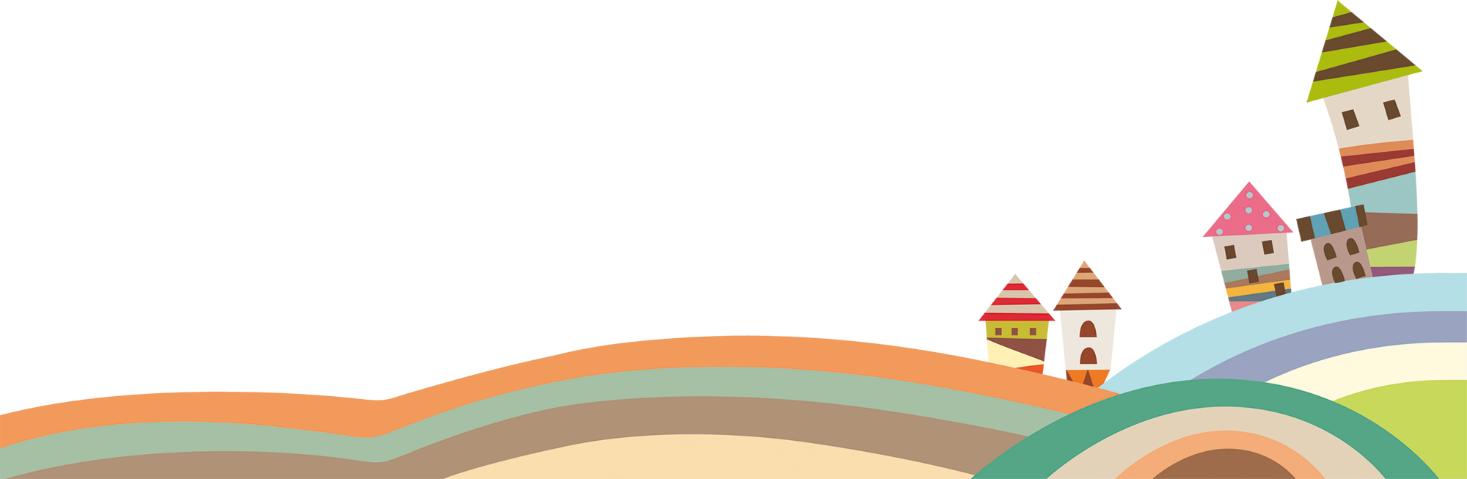 Lớp Hai 2/3
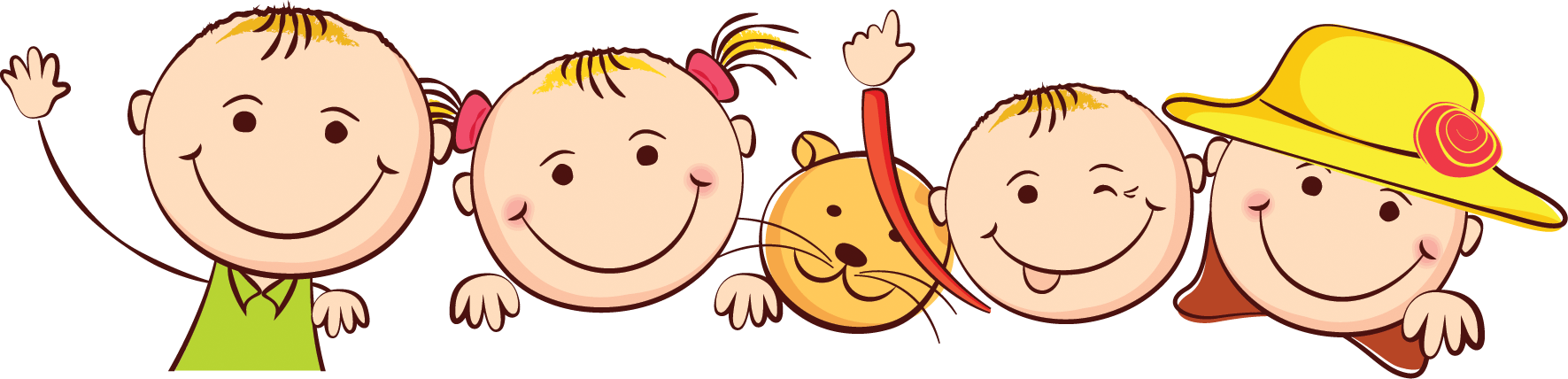 Khi nghe bài hát,
em thấy tình cảm của những 
 trong gia đình thế nào?
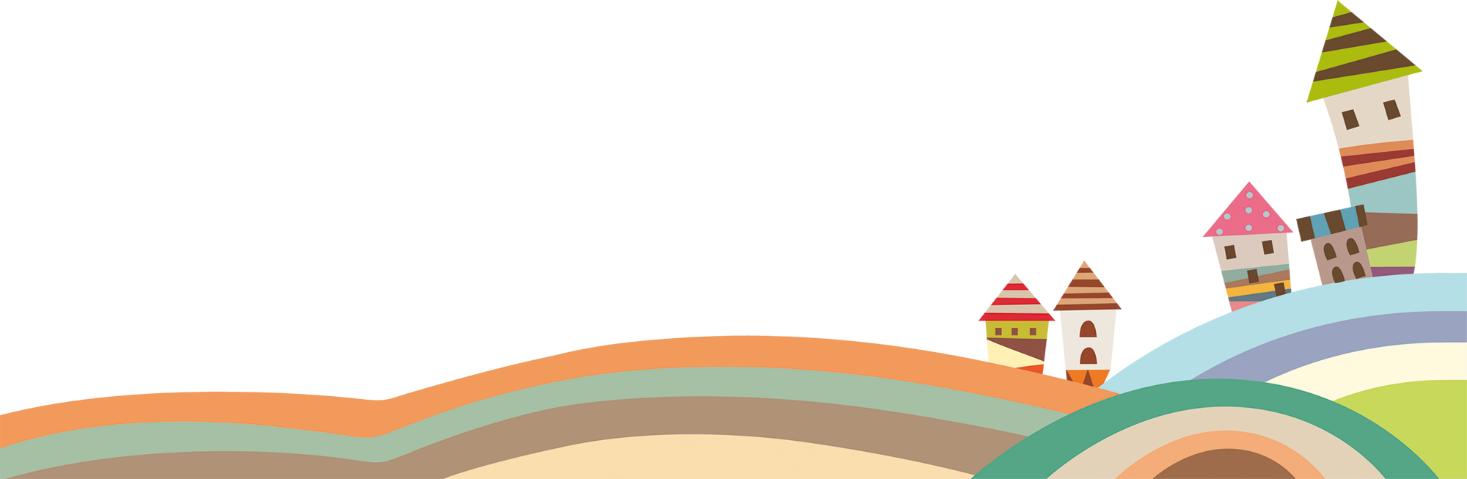 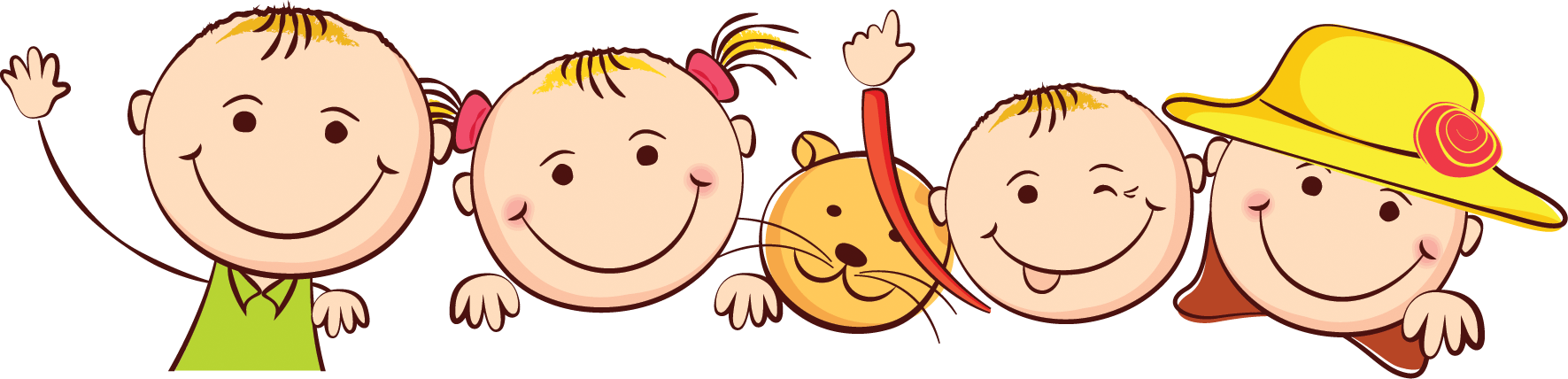 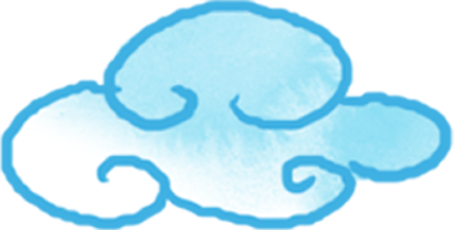 Tiếng Việt
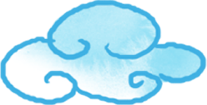 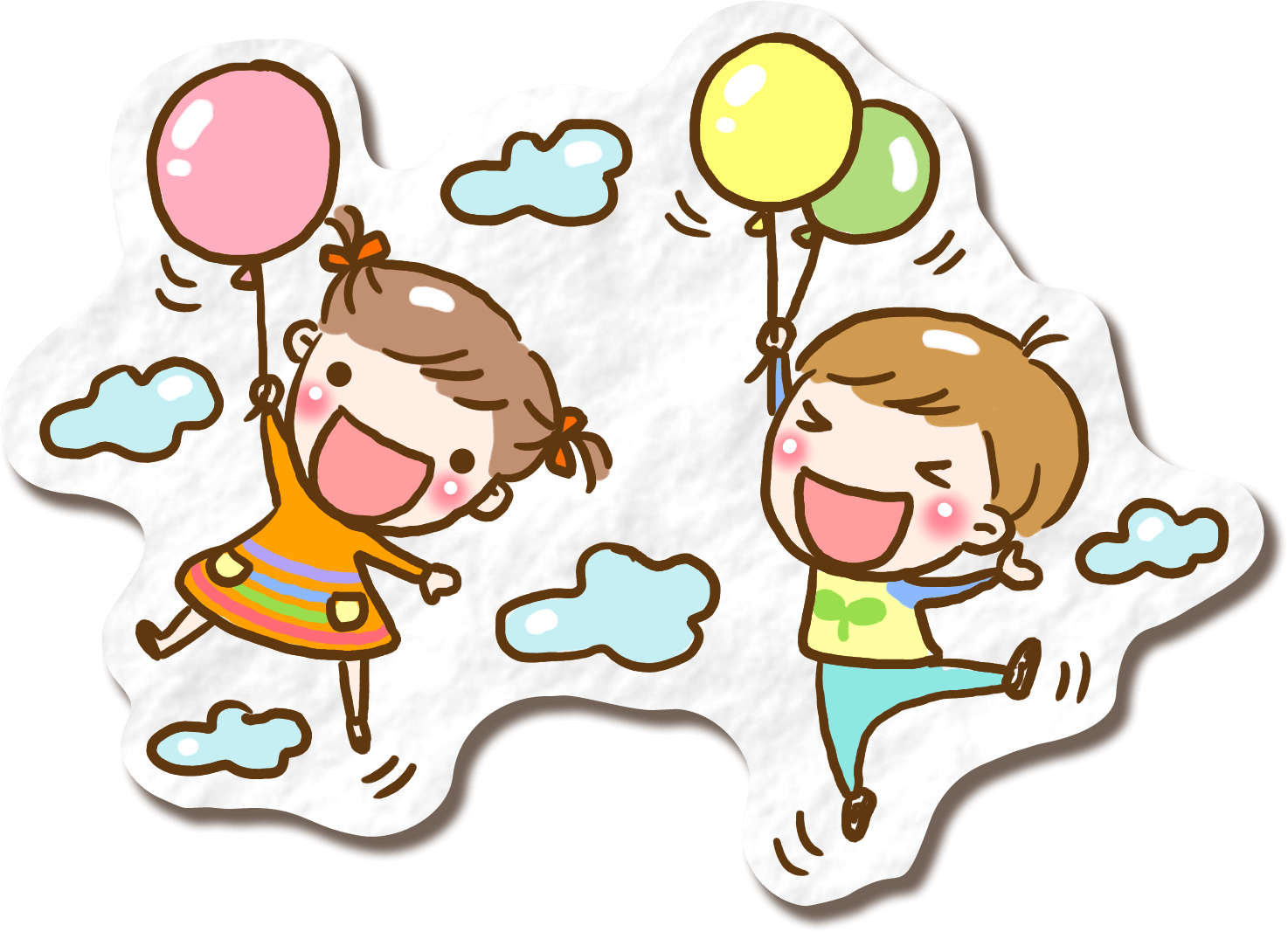 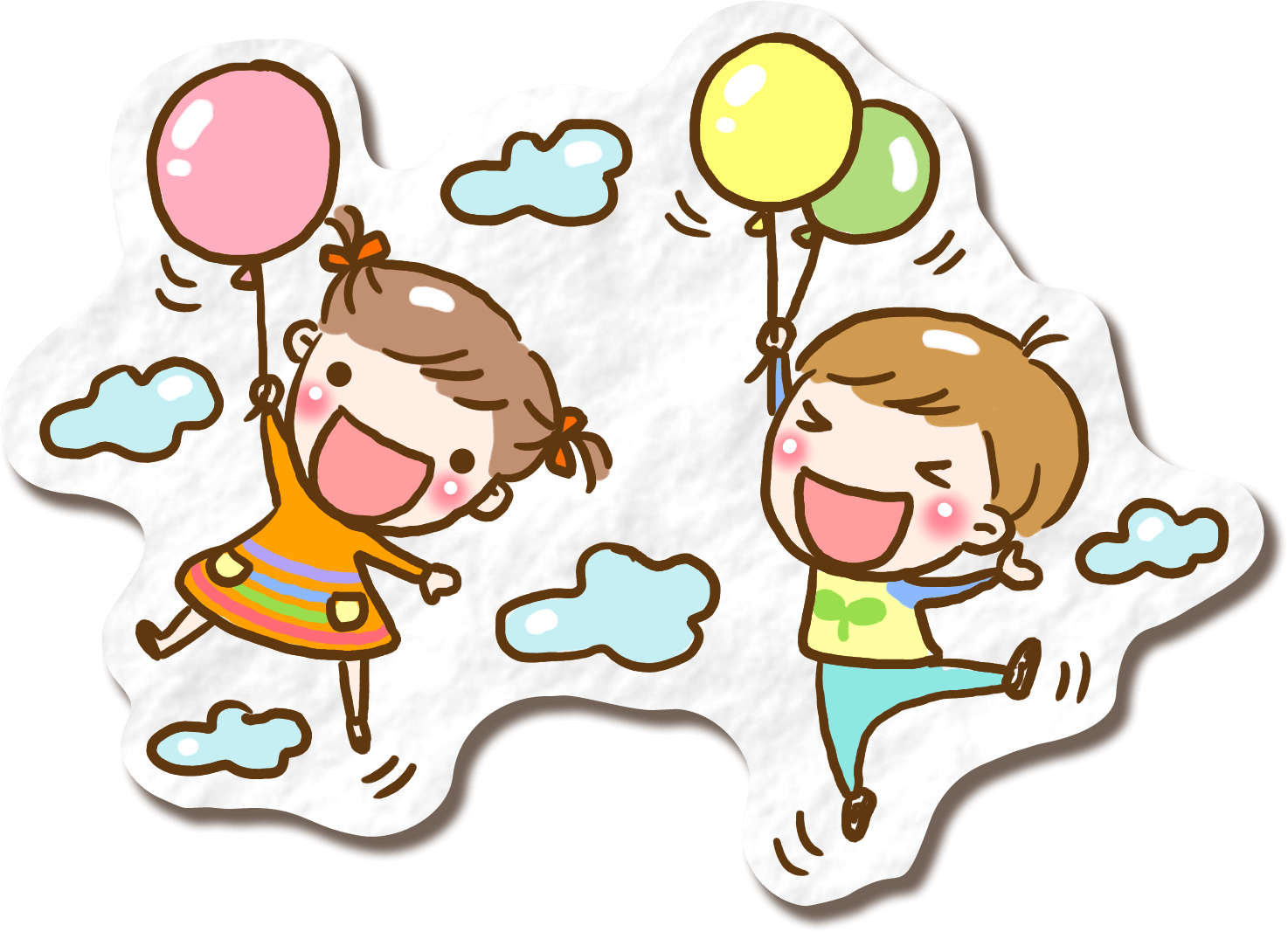 Mở rộng vốn từ
Gia đình (tt)
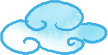 Bài 3/71: Tìm 2 – 3  từ ngữ: 
Có tiếng chăm 
M: chăm sóc
b. Có tiếng thương       
M: thương yêu
Thảo luận cặp đôi
Trình bày
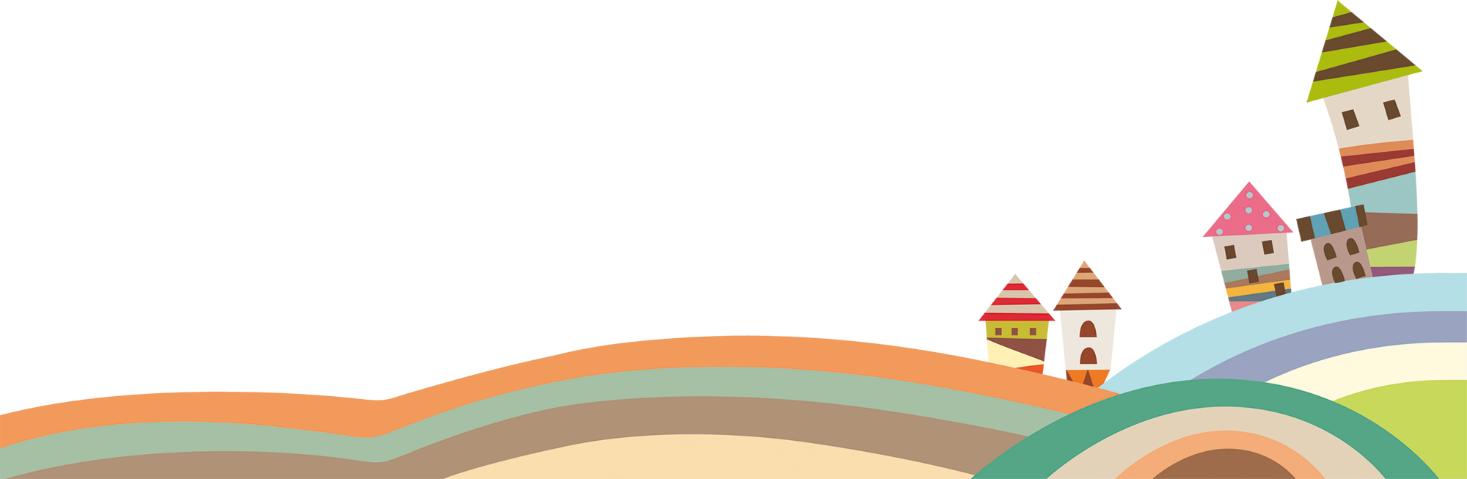 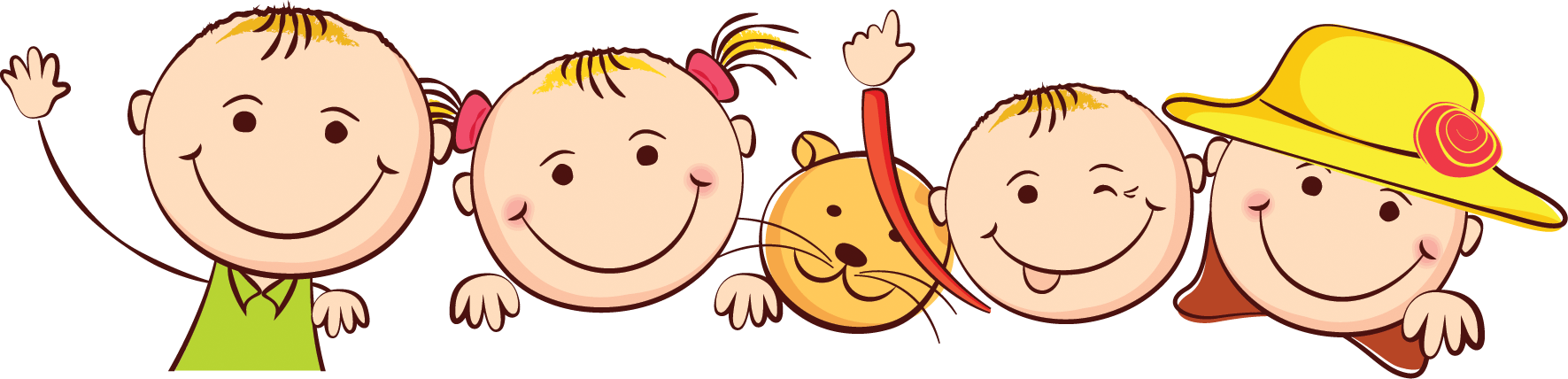 Từ ngữ chỉ tình cảm, 
hoạt động thể hiện tình cảm.
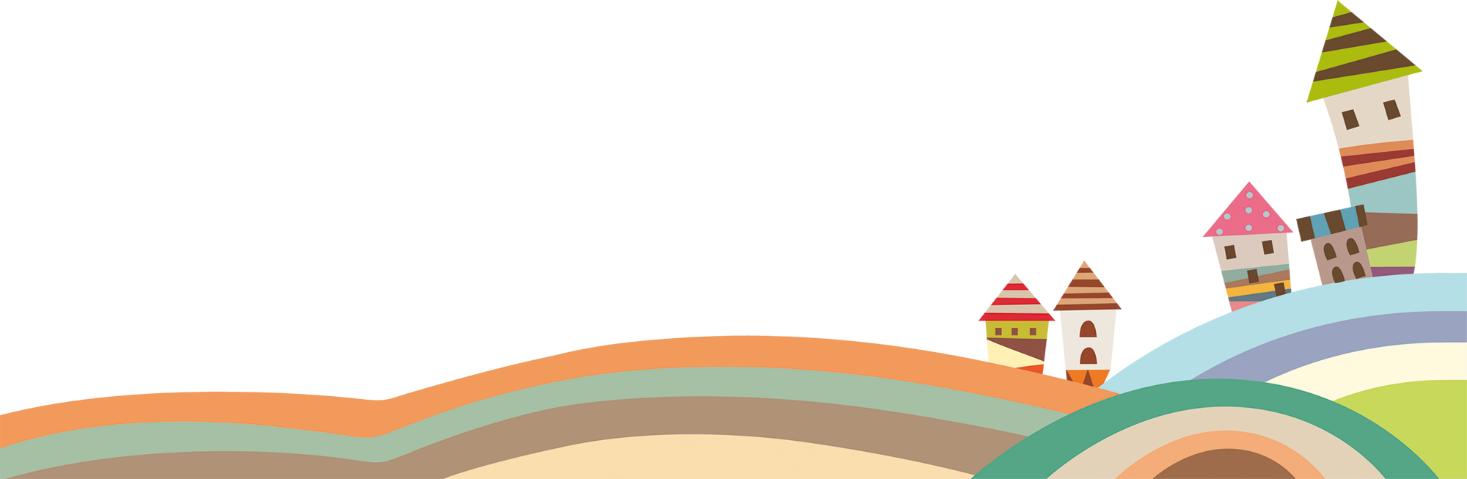 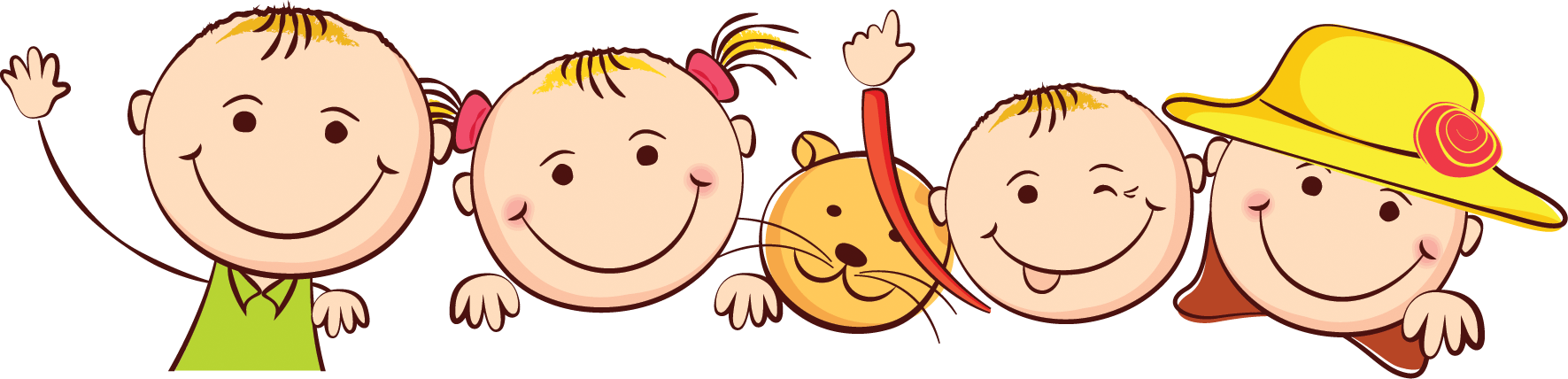 Bài 4/71: Thực hiện các yêu cầu dưới đây:
a.Chọn ở mỗi nhóm một từ để xếp thành câu.
ông bà
cha mẹ
con 
cháu
chăm sóc
yêu quý
giúp đỡ 
động viên
ông bà
cha mẹ
con 
cháu
M: Ông bà chăm sóc cháu.
Thảo luận nhóm 4
Trình bày
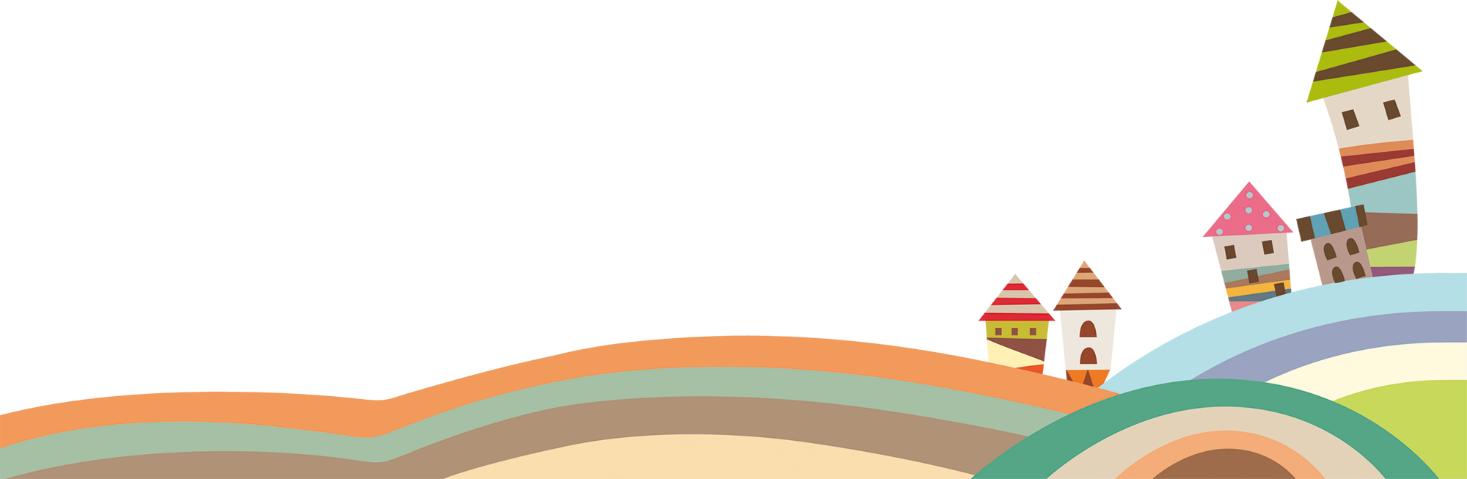 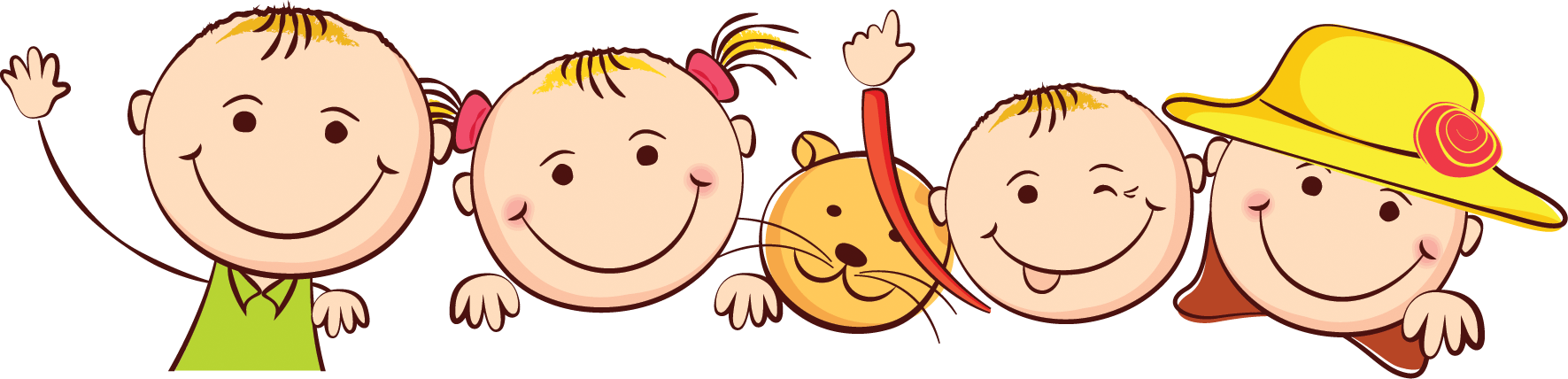 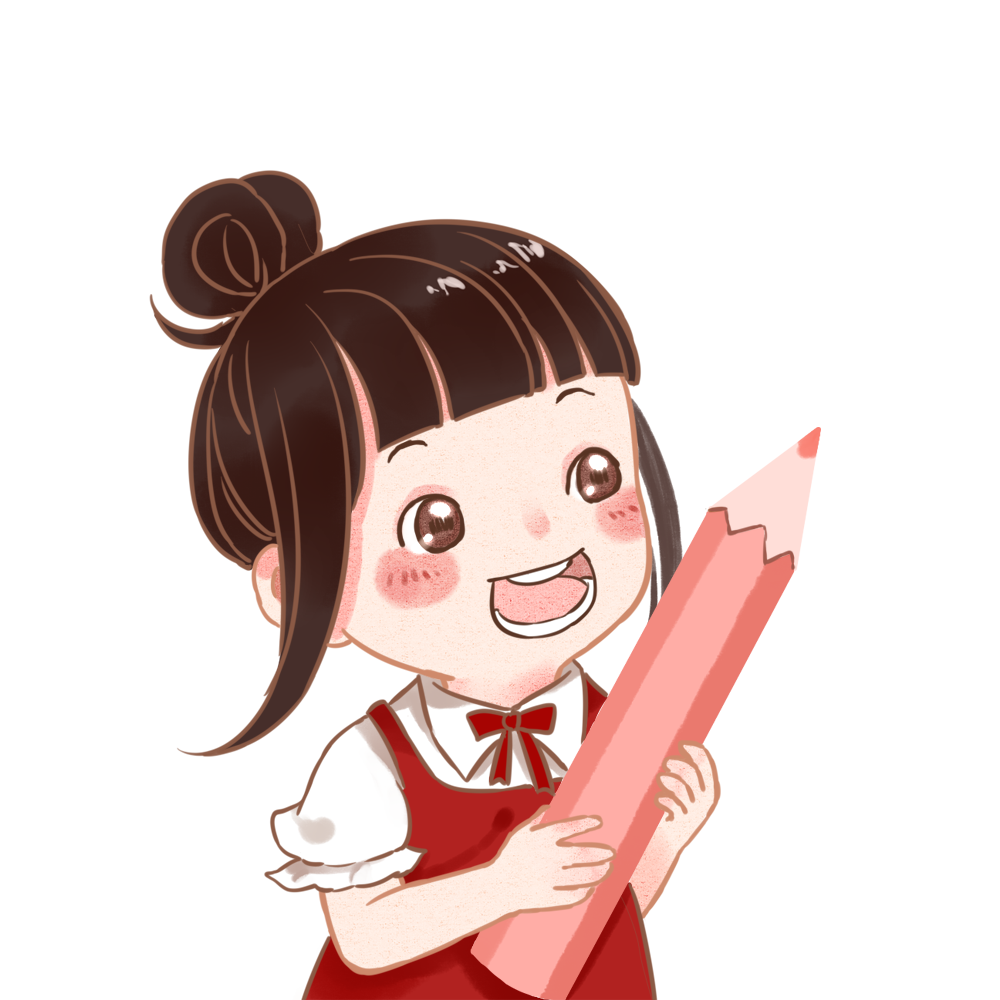 b. Đặt 2 – 3 nói về tình cảm
của các cháu đối với ông bà.
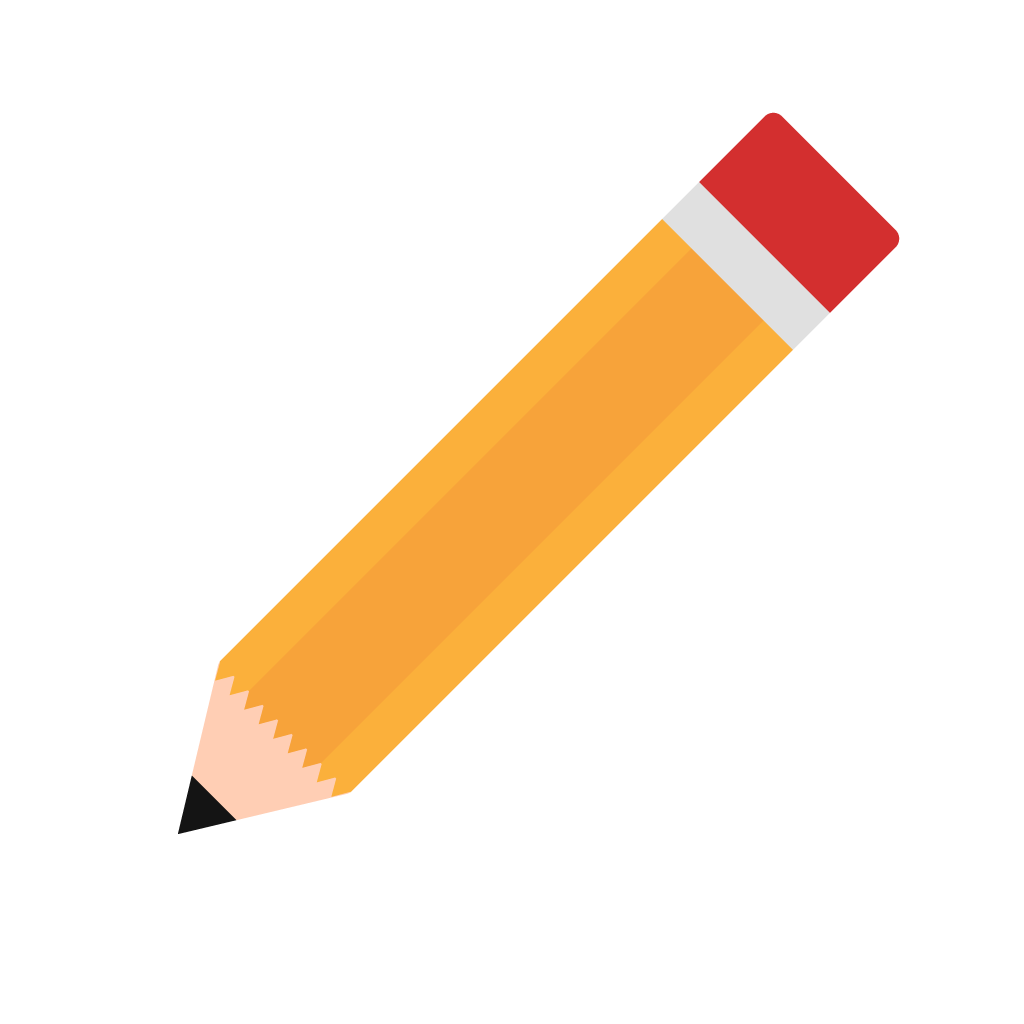 Nhóm 4
Trình bày
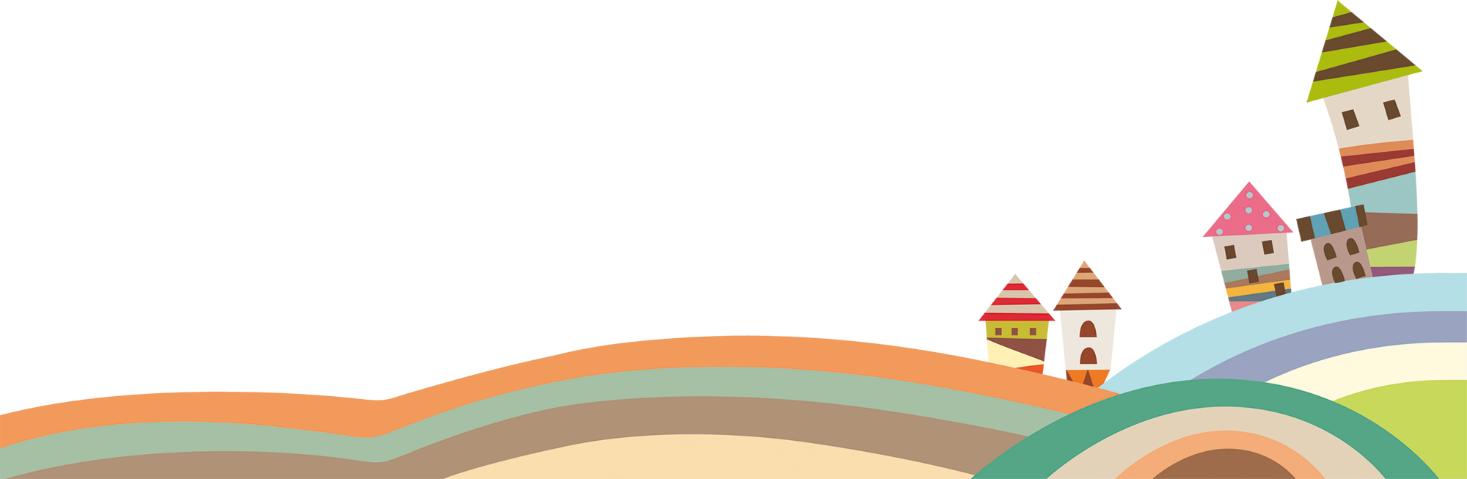 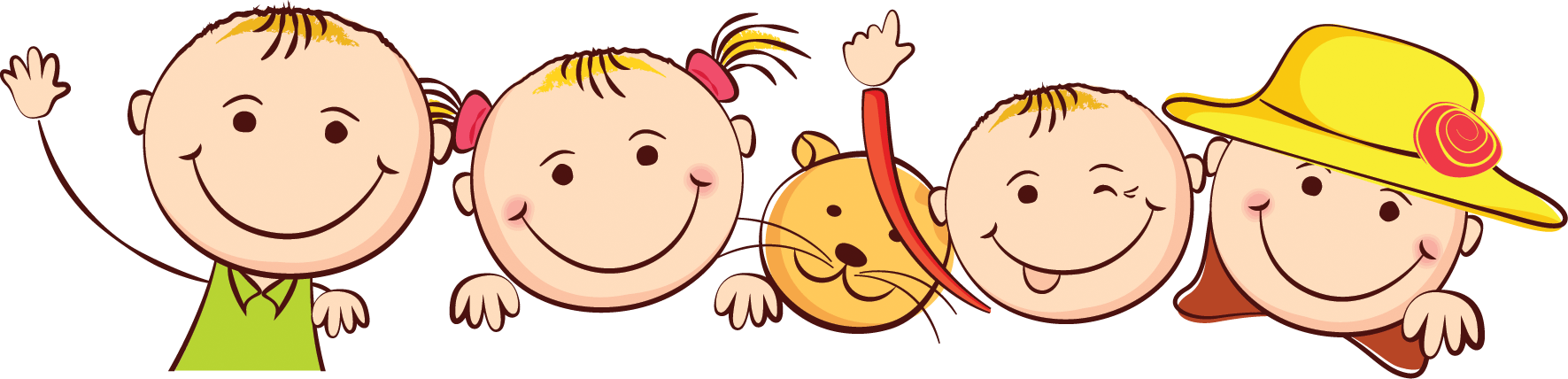 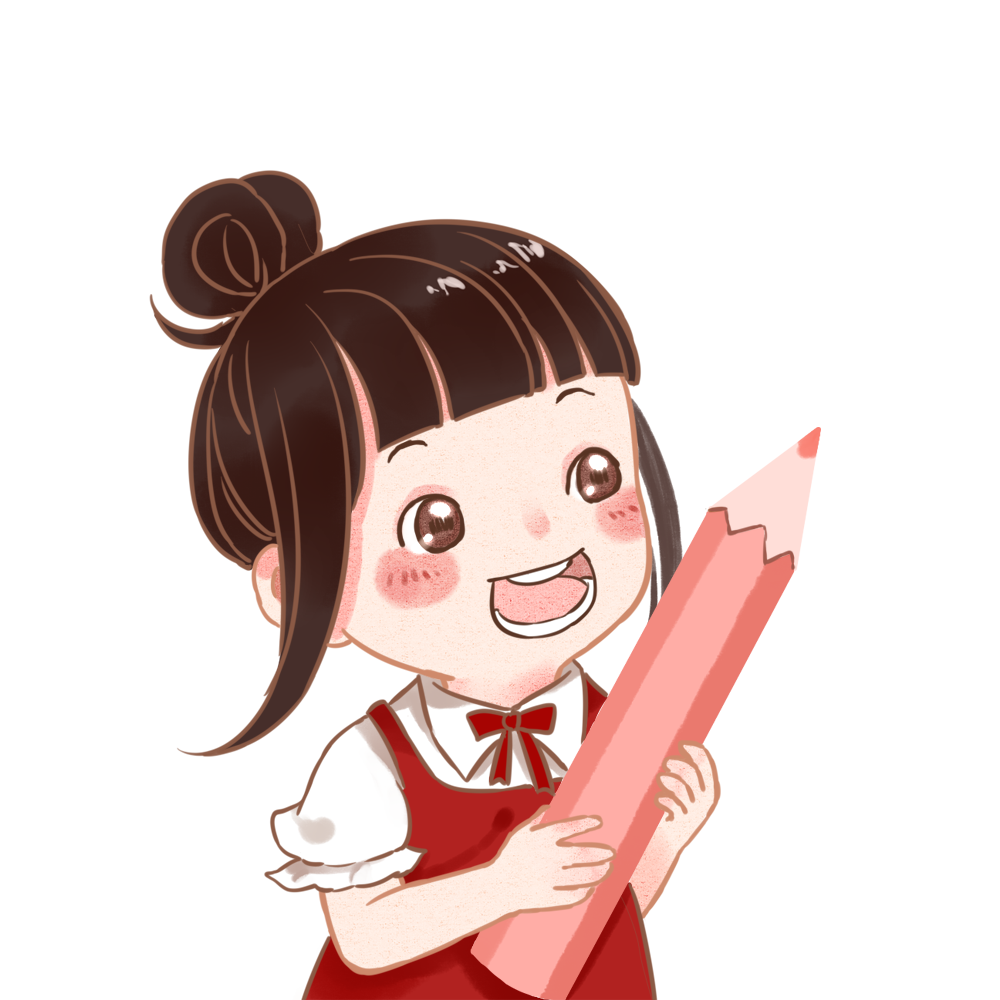 Tiêu chí:
Viết câu đúng yêu cầu.
Đầu câu viết hoa.
Cuối câu viết dấu chấm.
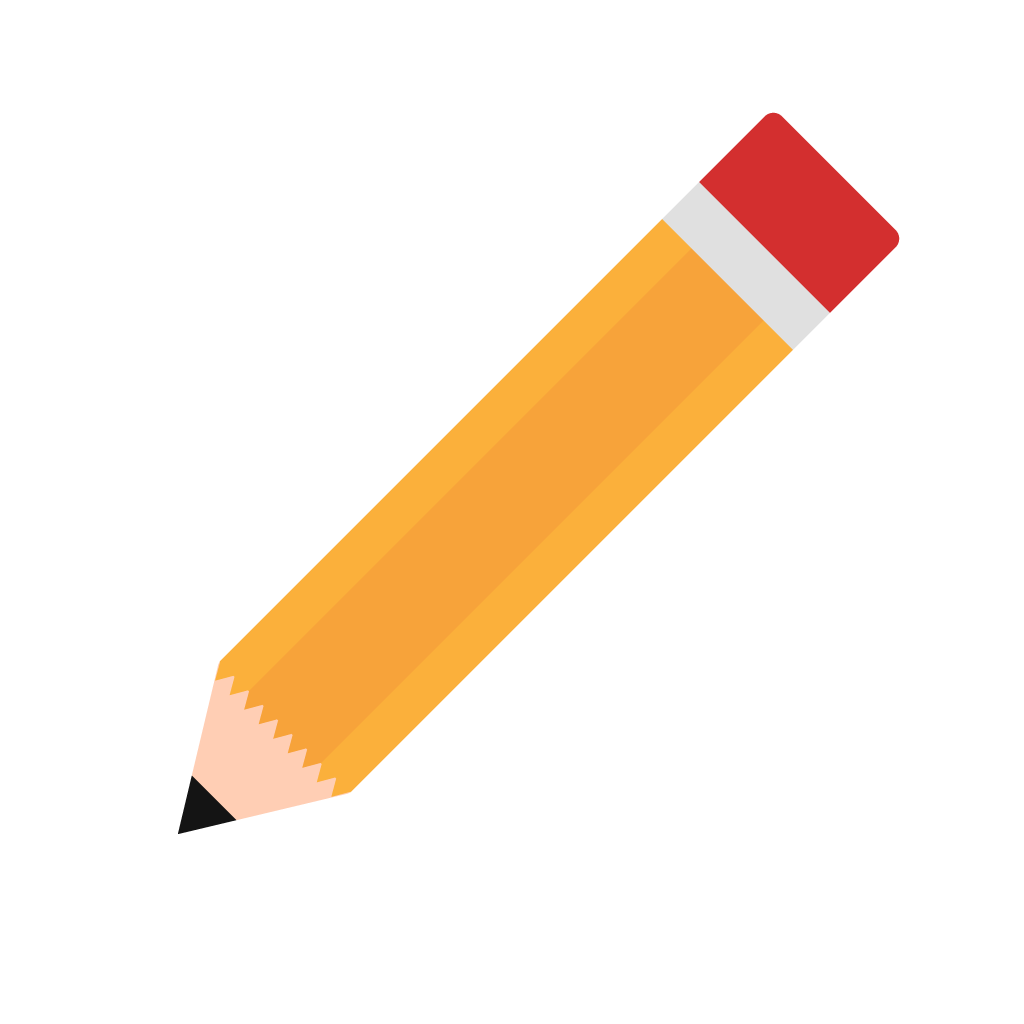 Sau tiết học em 
cảm thấy thế nào?
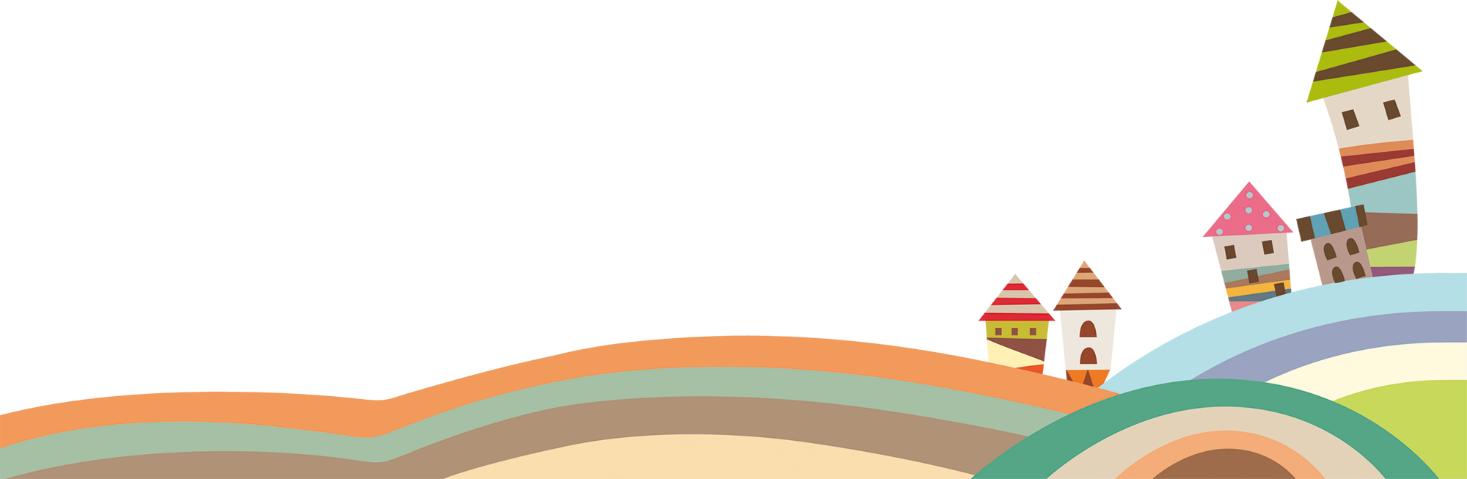 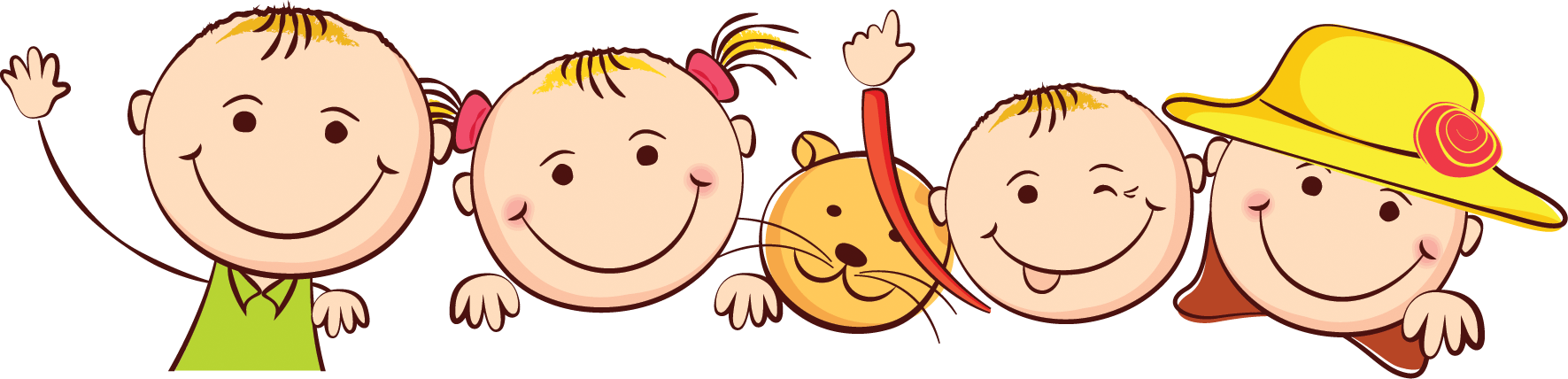 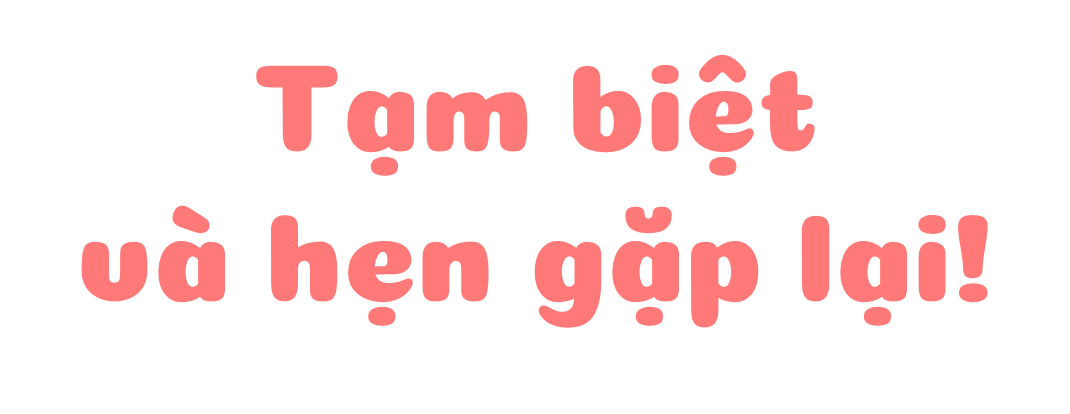 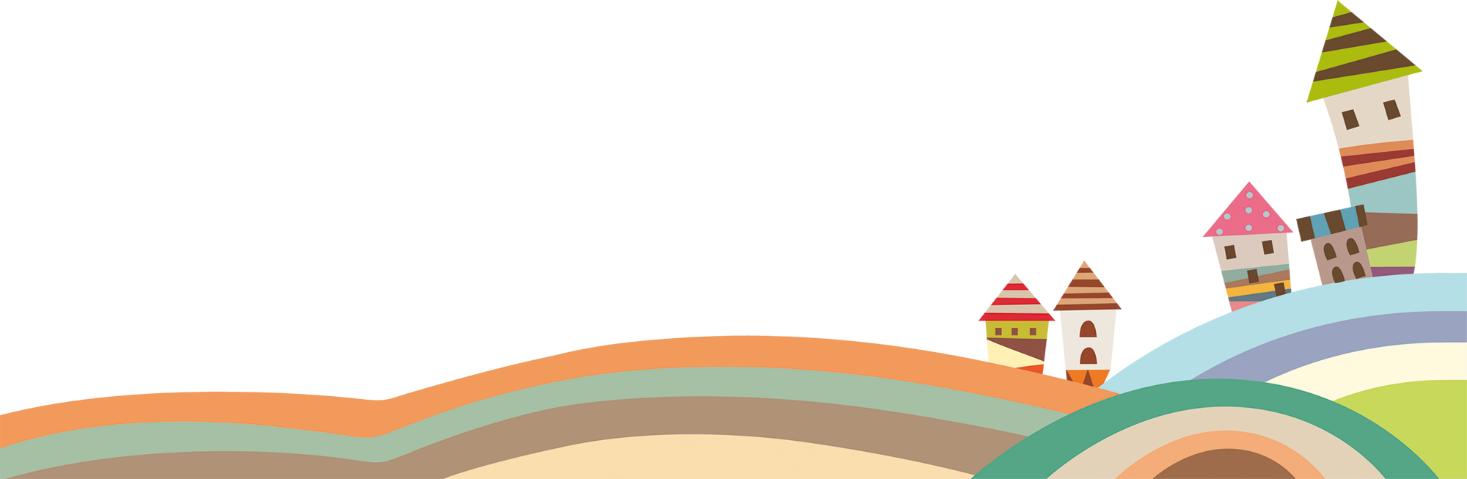 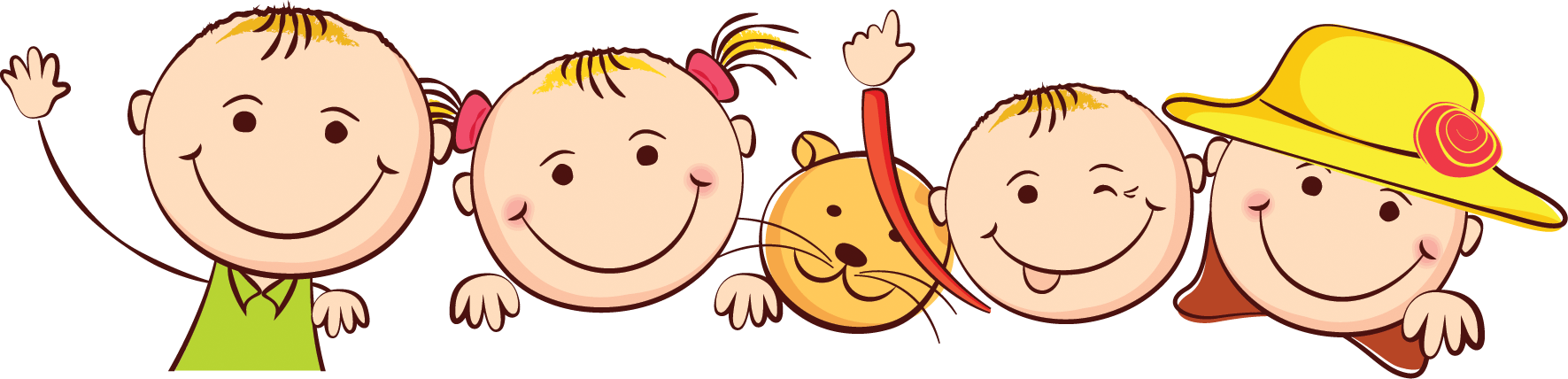